Ausbildung zum Pflegefachmann / zur
Pflegefachfrau
im  AWO – Seniorenzentrum Aken
Die AWO in Sachsen-Anhalt
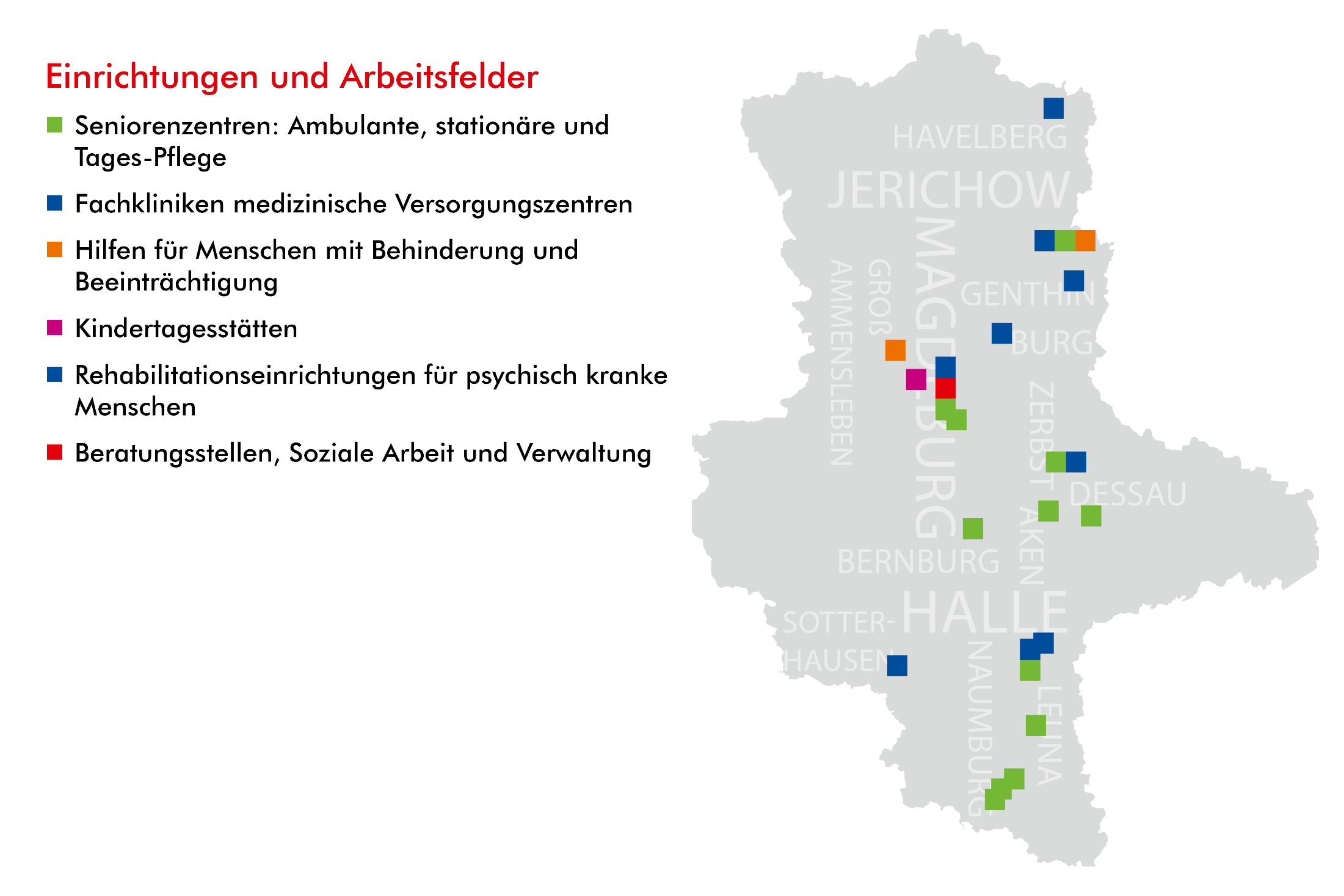 SEITE 2
AWO Seniorenzentrum Aken
Wohnen und Leben – Pflege und Betreuung

Vollstationäre Pflege
Kurzzeitpflege
Verhinderungspflege

17 altengerechte und barrierefreie Wohnungen
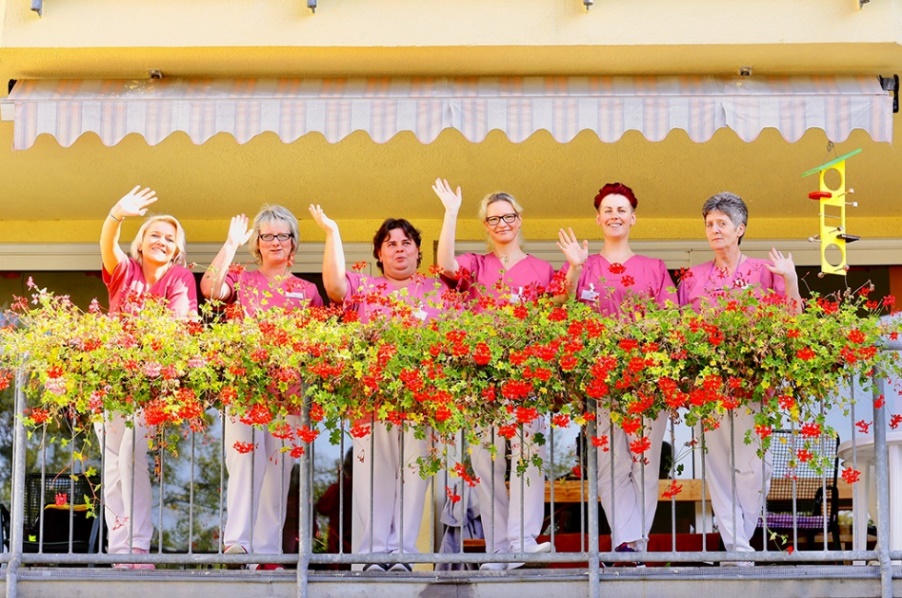 das Seniorenzentrum wurde 1994 erbaut

auf drei Wohnebenen bieten wir 35 
    Einzel- und 48 Zweibettzimmer

Alltagsbegleitung mit zusätzlicher Betreuung Demenzkranker
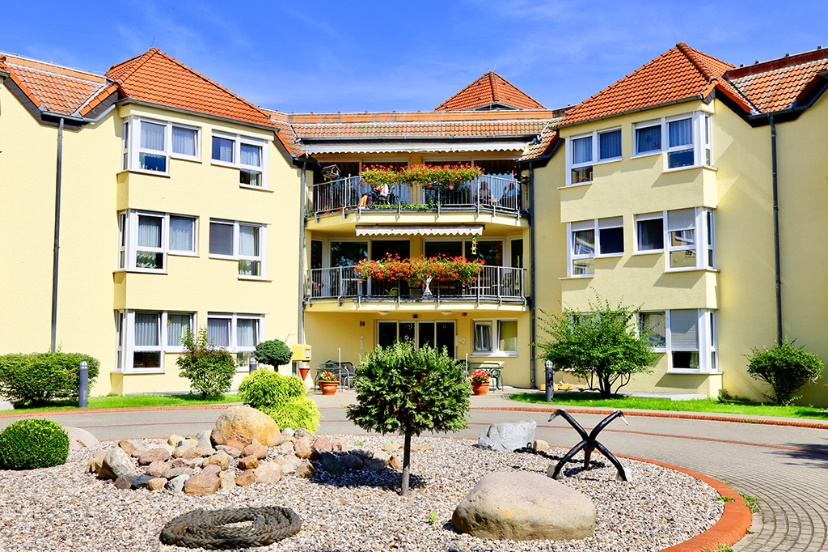 SEITE 3
Ausbildung zum Pflegefachmann/zur Pflegefachfrau
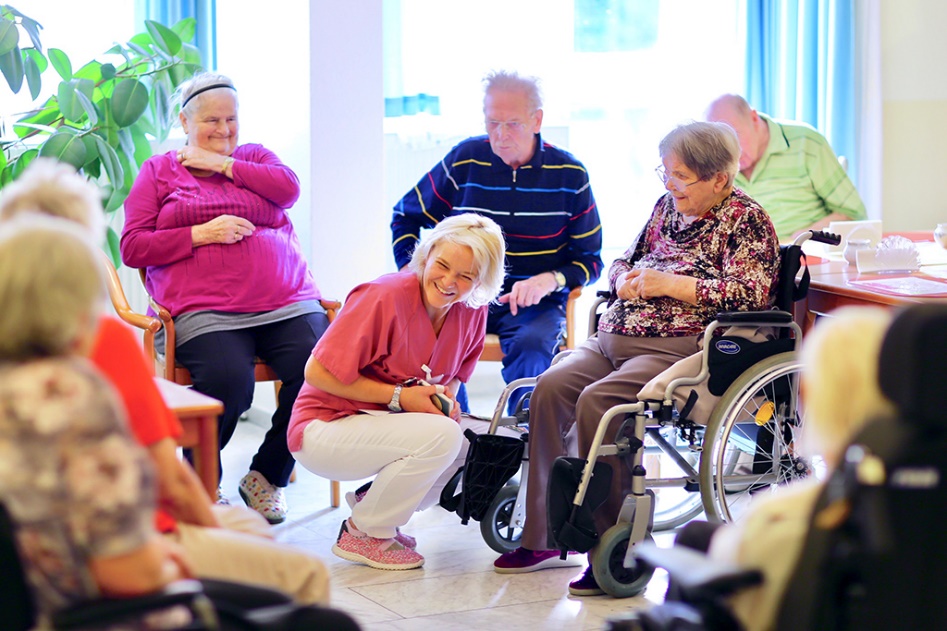 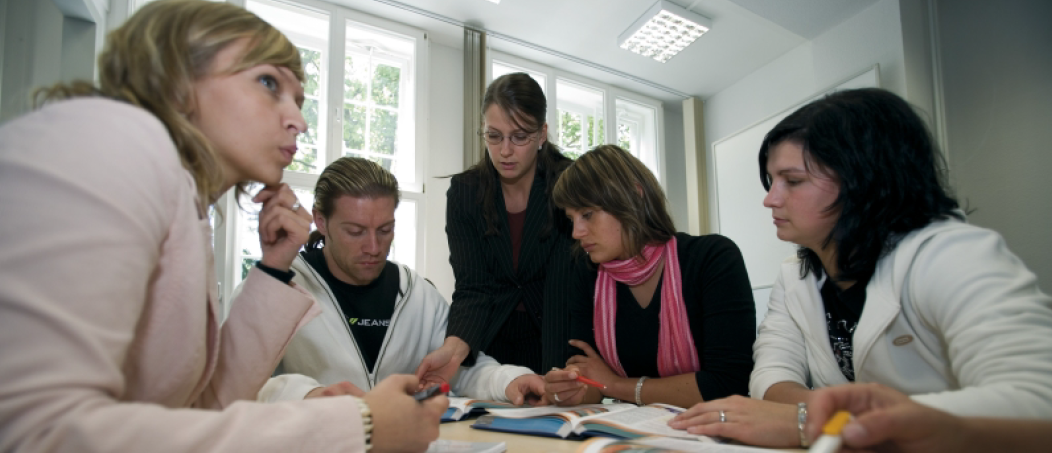 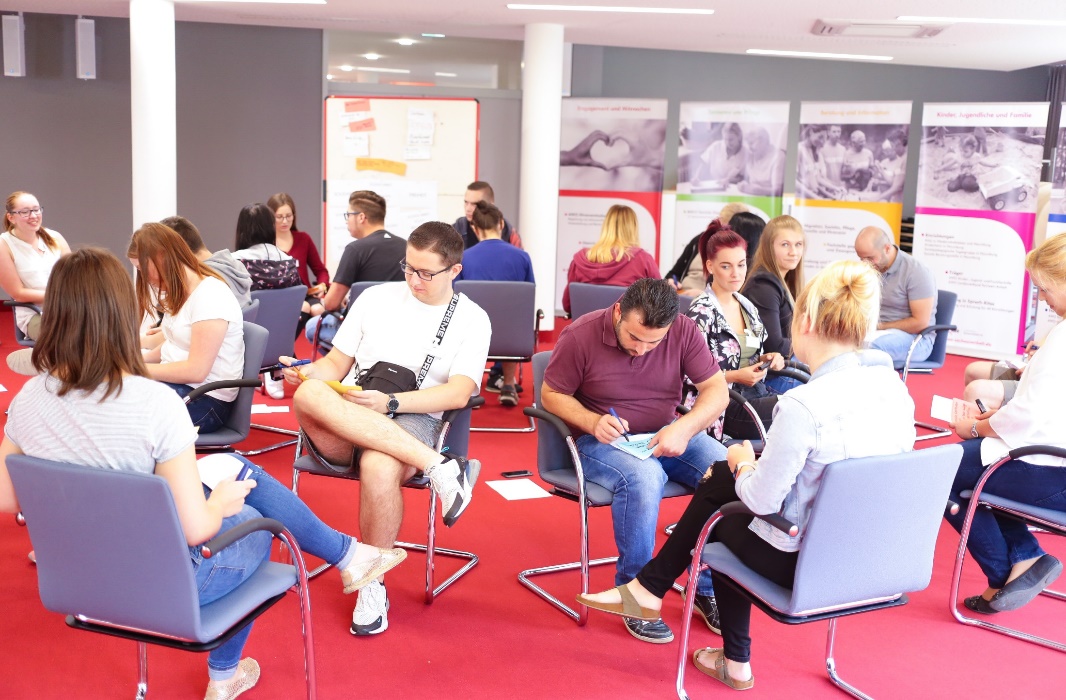 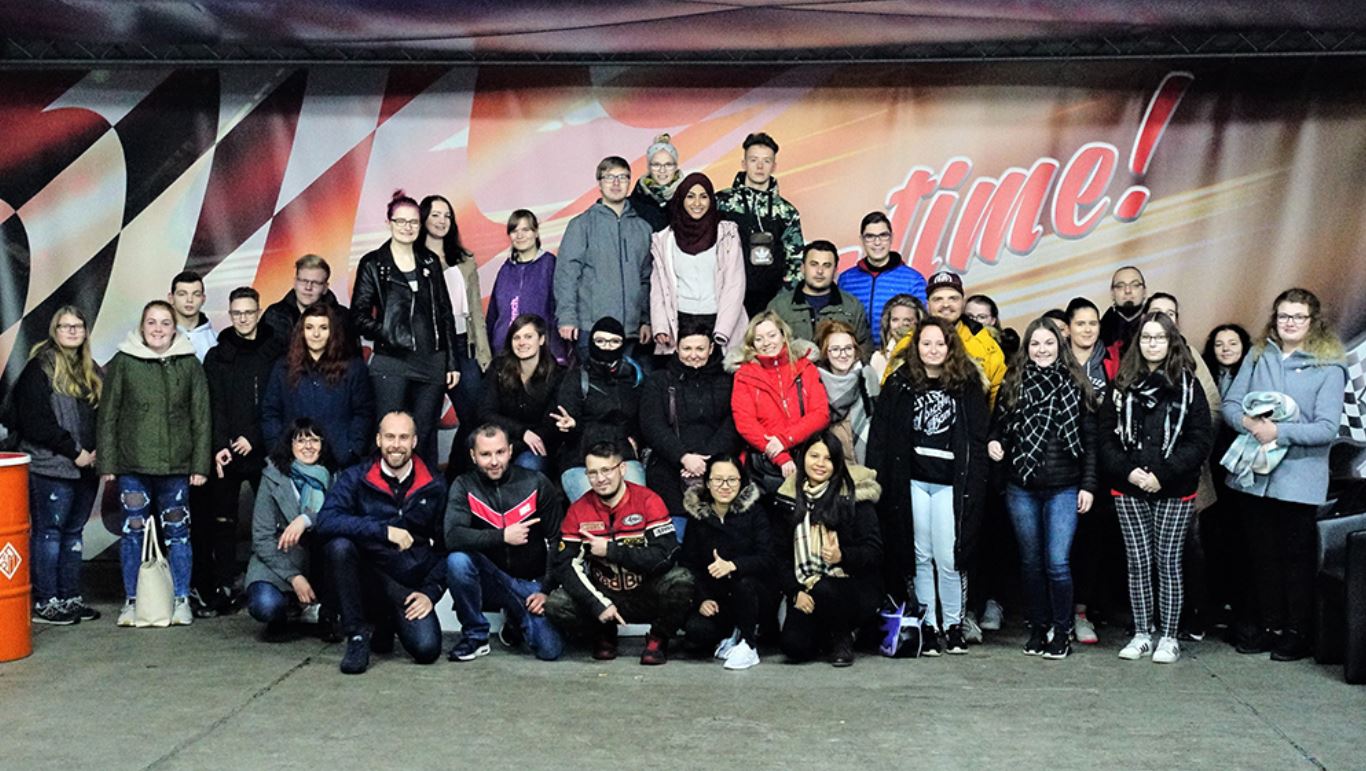 SEITE 4
Ausbildung zum Pflegefachmann/zur Pflegefachfrau
Passt der Beruf zu mir?
Freundlichkeit, Einsatzbereitschaft und Verantwortungs-bewusstsein
Freude am Umgang mit älteren Menschen
Sensibilität gegenüber den Bedürfnissen pflegebedürftiger Menschen
bestehendes Interesse für pflegerische, medizinische und soziale Aufgaben
wünschenswert ist ein Praktikum in einem Pflegebereich
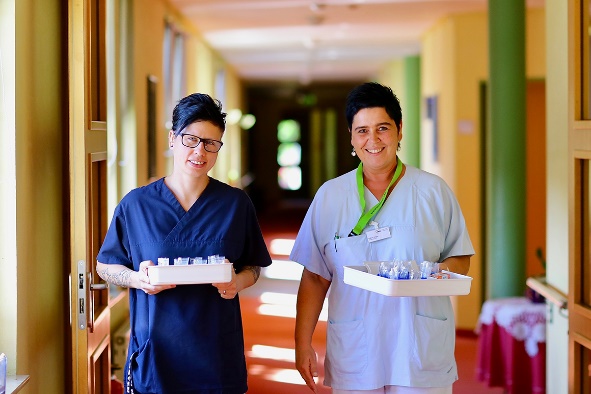 SEITE 5
Ausbildung zum Pflegefachmann/zur Pflegefachfrau
das Abitur, den Realschulabschluss oder eine gleichwertige Ausbildung (mind. 10-jährige Schulbildung) oder
den Hauptschulabschluss zusammen mit einer erfolgreich abgeschlossenen Ausbildung von mindestens 2 Jahren oder
eine abgeschlossene Ausbildung als Kranken-/Altenpflegehelfer*in
ein Gesundheitszeugnis für die allgemeine Berufstauglichkeit
gesetzlich notwendiger Nachweis über Immunisierung gegen das Coronavirus SARS-CoV-2 und Masern 
Sprachniveau B2 bei ausländischem Schulabschluss
Das bringst Du mit
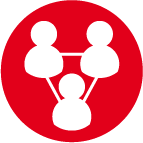 SEITE 6
Ausbildung zum Pflegefachmann / zur Pflegefachfrau
Das erwartet Dich
Die Ausbildung dauert 3 Jahre und endet mit einer schriftlichen, mündlichen sowie praktischen Prüfung
2100 Stunden theoretischer Unterricht an einer Pflegeschule in Dessau
mind. 2.500 Stunden praktische Ausbildung im Seniorenzentrum in Aken und verschiedenen kooperierenden Einrichtungen
Anleitung und Betreuung durch erfahrene Praxisanleiter*innen
attraktives Ausbildungsentgelt, Azubi-Tag, Massagesessel
diverse  Weiterbildungs- und Entwicklungsmöglichkeiten nach der Ausbildung                                                                              z.B. als Wohnbereichsleitung, Wundmanager, Palliativfachkraft, Praxisanleiter
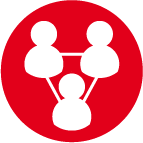 SEITE 7
Und jetzt bist Du dran!
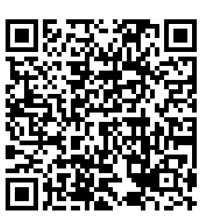 Weitere Informationen:





AWO Seniorenzentrum Aken
Dessauer Landstrasse 5406385 Aken
Tel.: 03490989600
E-Mail: seniorenzentrum-aken@awo-sachsenanhalt.de
Stellenausschreibung Auszubildende*r zur*m Pflegefachfrau*mann (m/w/d)




www.awo-sachsenanhalt.de/awo-seniorenzentrum-aken
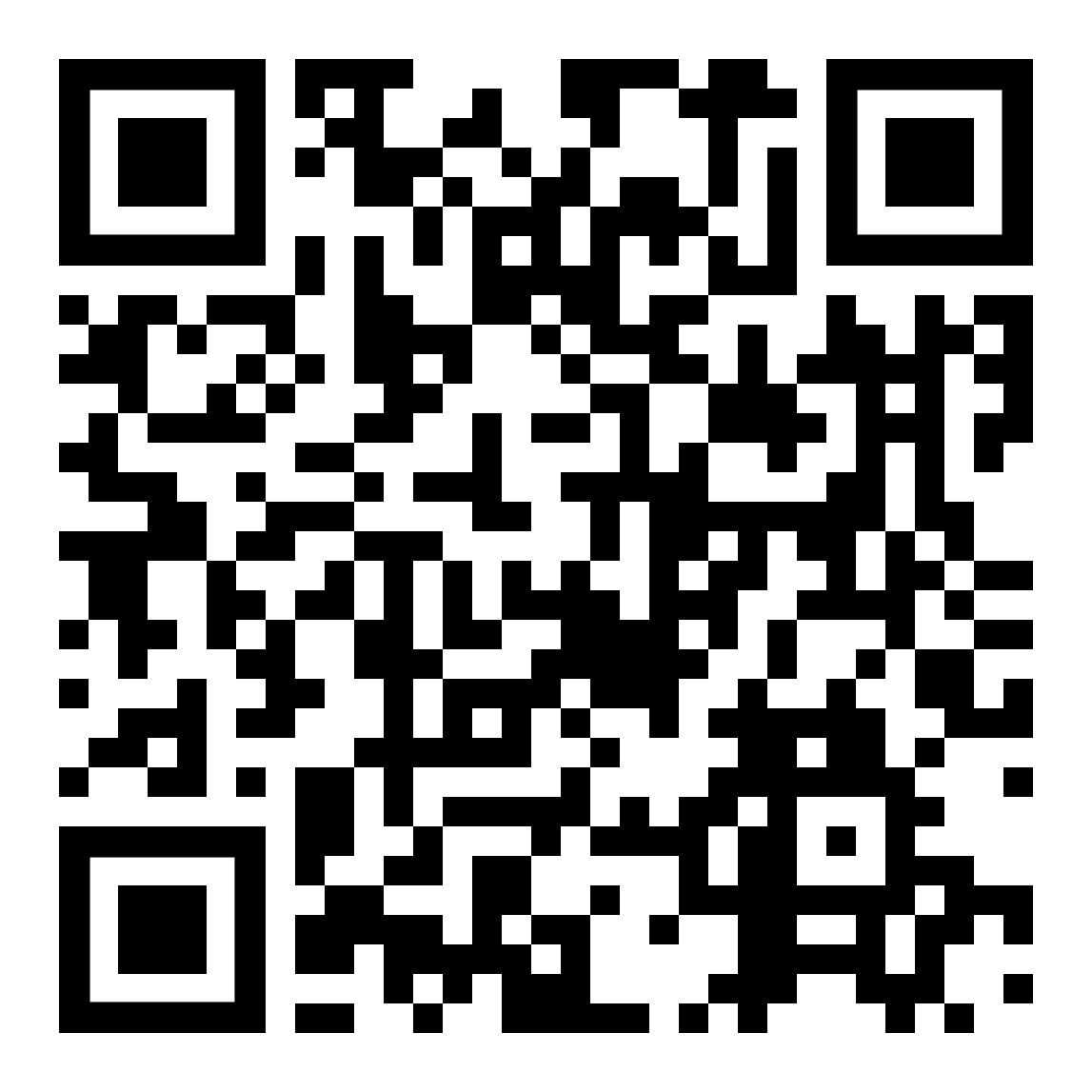 SEITE 8